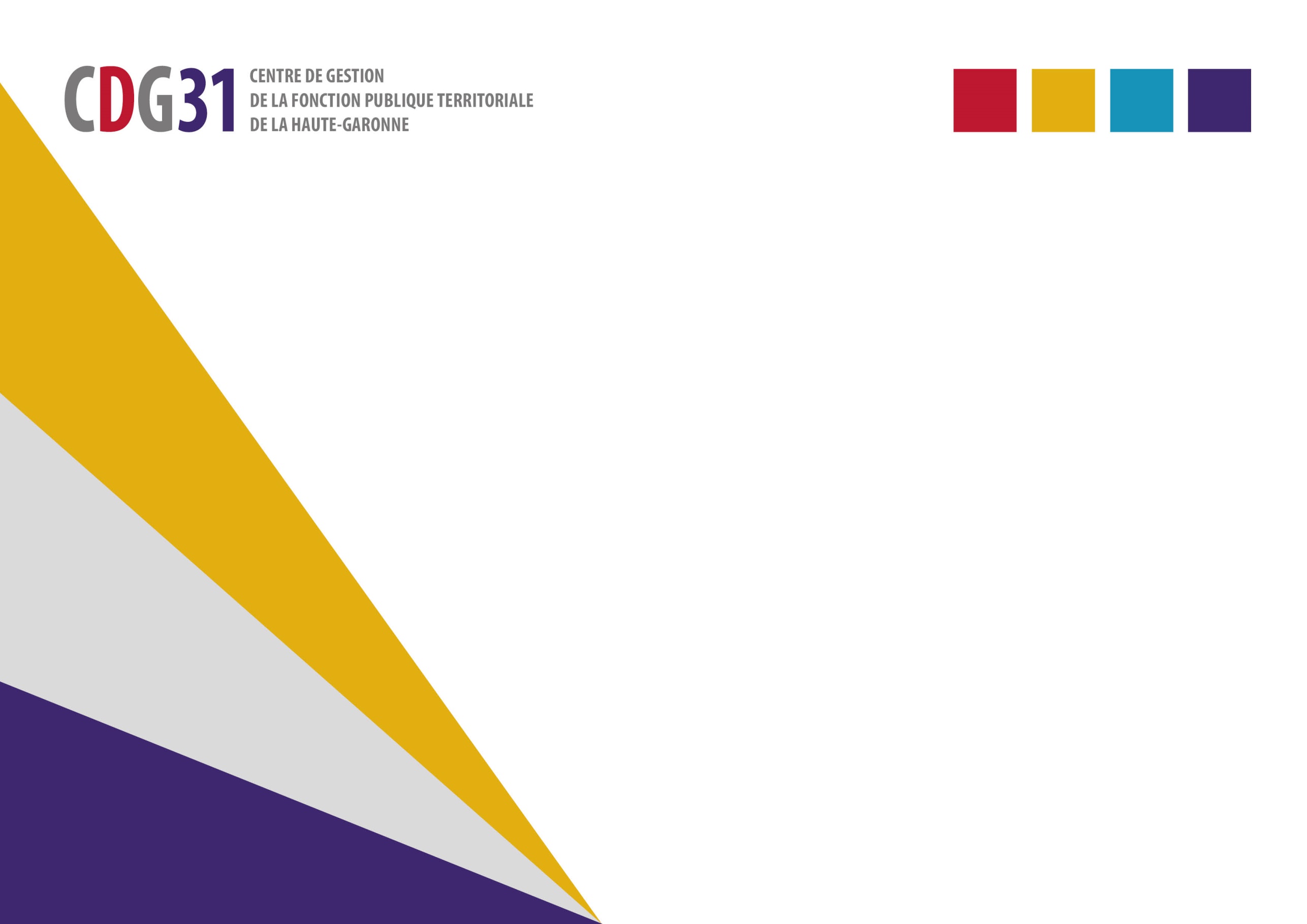 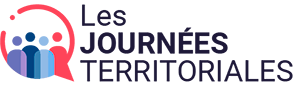 La data RH au service des décideurs locaux
29 septembre 2023
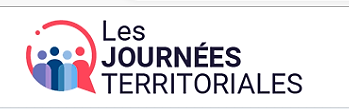 Vous avez dit Data RH ?
Son périmètre… IMMENSE

Effectifs
Carrière
Rémunération
Formation
Prévention
Son impact….
STRATEGIQUE

Suivre des tendances 
Mesurer des écarts 
Etudier des scenarii 
Anticiper les situations
Nourrir le dialogue social
Ses données…
SENSIBLES

Fiabilité des données
Respect du RGPD
Comparer avec les perceptions élus, agents…
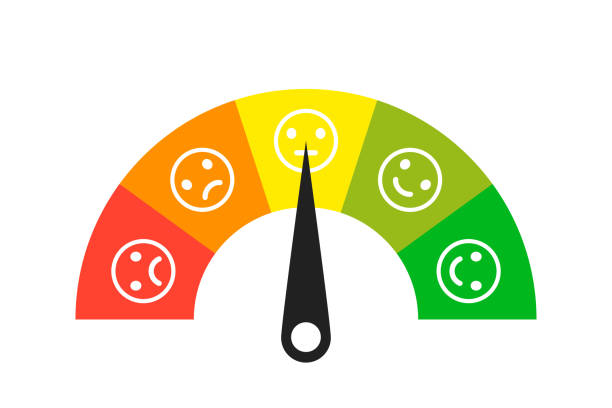 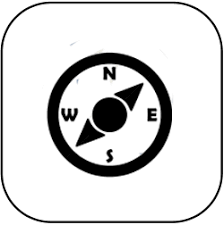 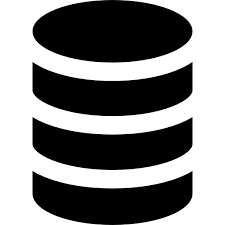 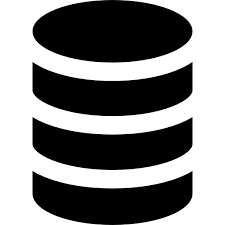 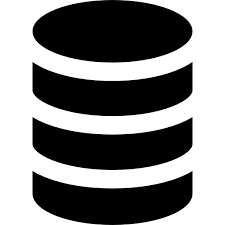 2
Le CDG31 au cœur des Data RH
Des données produites grâce à une coopération nationale
CDG31
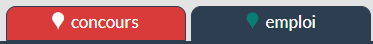 Open DATA
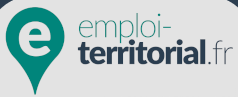 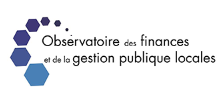 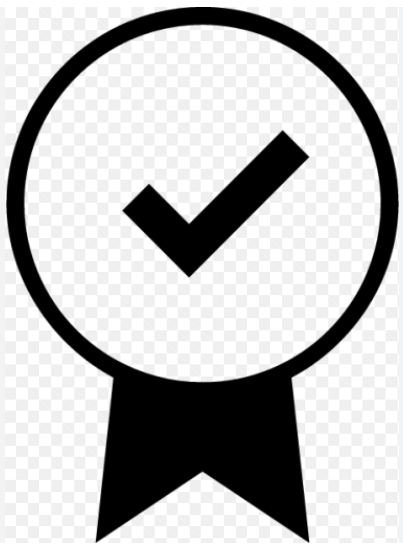 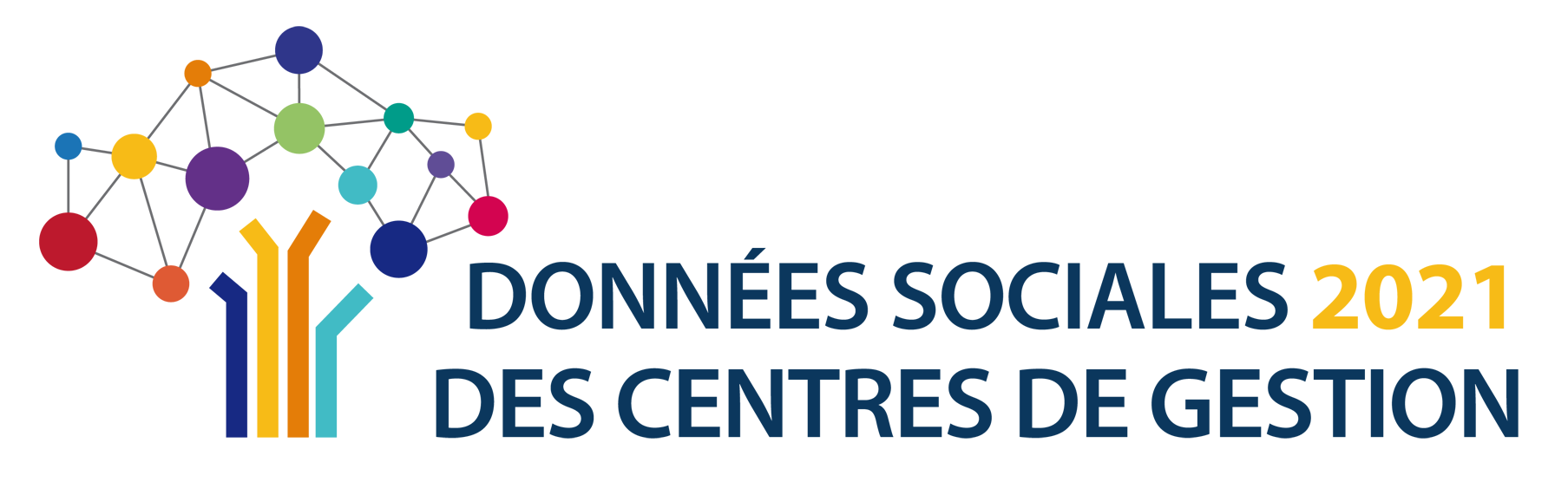 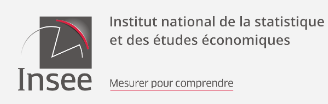 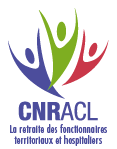 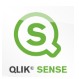 Partenaires institutionnels
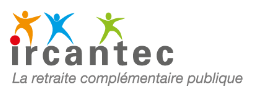 3
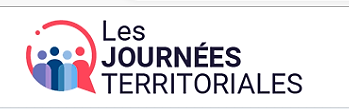 Vous avez dit… analytique RH ??
Savoir décrire et prévoir pour décider dans le domaine RH !
Analytique RH 
PREDICTIVE
Analytique RH DESCRIPTIVE
Analytique RH PRESCRIPTIVE
Recueil et contrôle pour générer des données de masse cohérentes et robustes
Processus proactif, systématique et dynamique permettant l’étude de tendances
Apport d’interprétation pour une aide à la décision circonstanciée et personnalisée
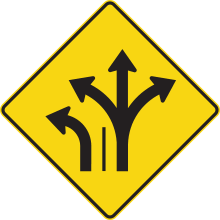 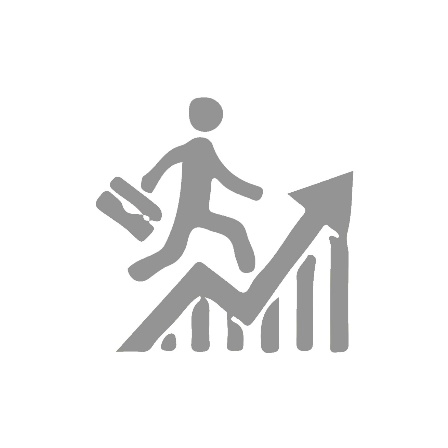 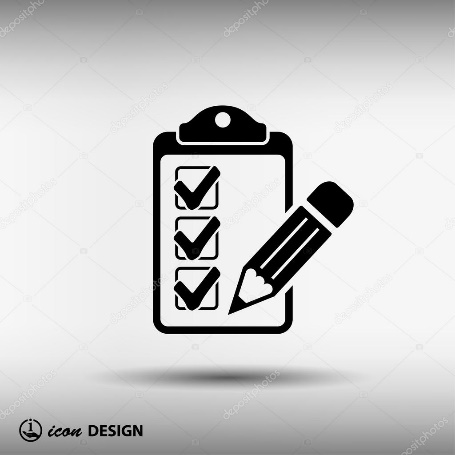 4
Les DATA : à quoi ça sert ? – aide décisionnel
L’aide décisionnelle de la Data RH et de l’analytique RH
Renforcer et sécuriser la stratégie des décideurs locaux
2
Se comparer        pour mieux s’orienter
3
Intégrer les enjeux et spécificités de vos territoires
1
Construire sa stratégie RH
Le CDG31 : co-pilote de la Data et de l’analytique RH
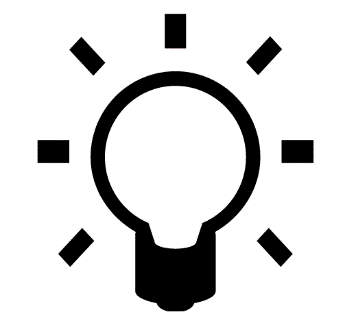 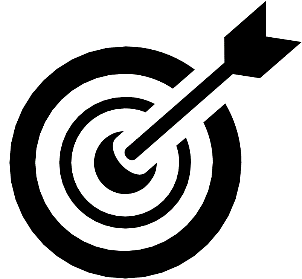 Notre projet  
Créer un observatoire des données RH sur le territoire haut-garonnais
Nos objectifs 
Centraliser, contrôler et valoriser les data
Créer un outil décisionnel
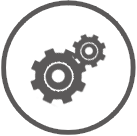 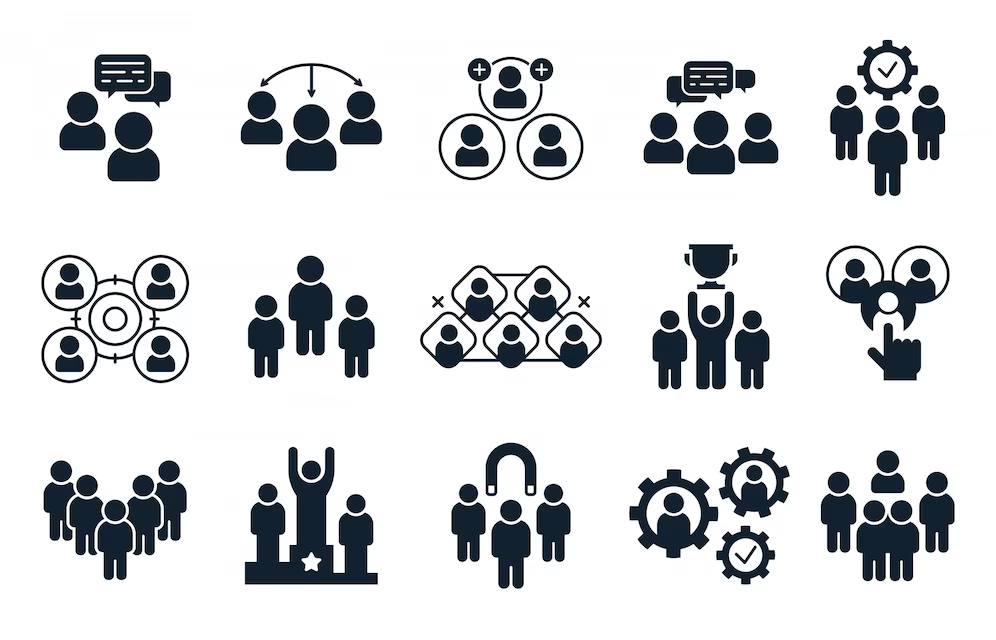 Notre méthode 
Mutualisation de nos outils et création de tableaux de bord dynamiques et personnalisables
Une expertise  
Mutualisation des ressources et des compétences pluridisciplinaires 
des CDG et du CDG31
1 Construire sa stratégie RH
Contractualisation de l’emploi territorial
Vieillissement de la population

48,9 ans d’âge moyen 
47% plus de 50 ans
Egalité, inclusion, et diversité
Près de 25 % de contractuels
60,9% de femmes
  6,7% BOETH
  4,9% d’apprentis
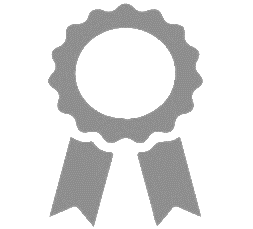 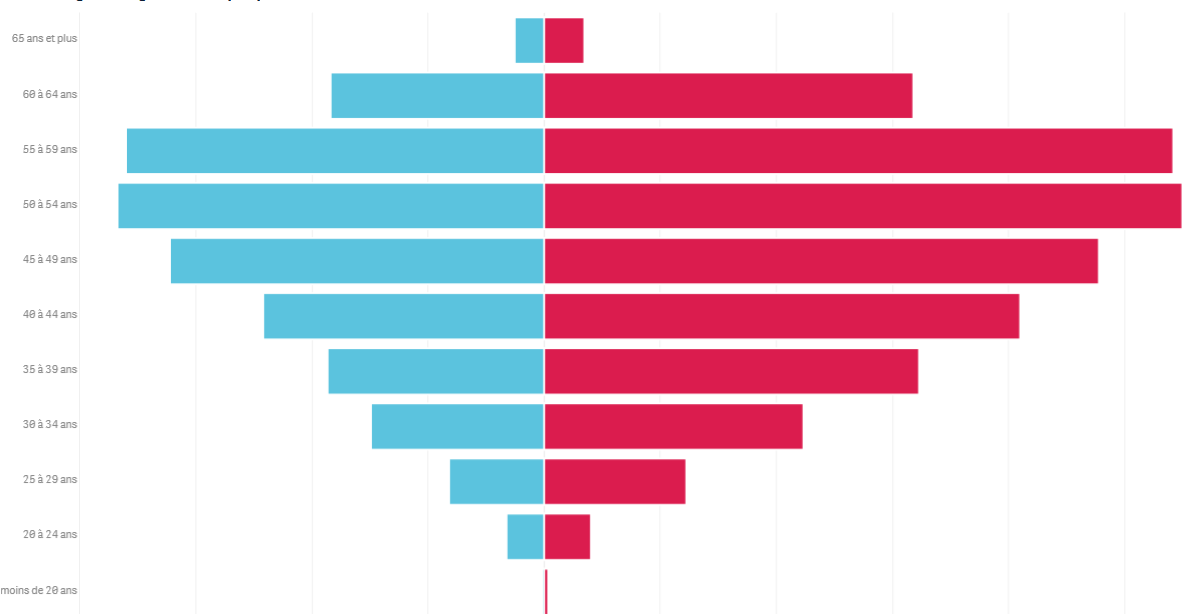 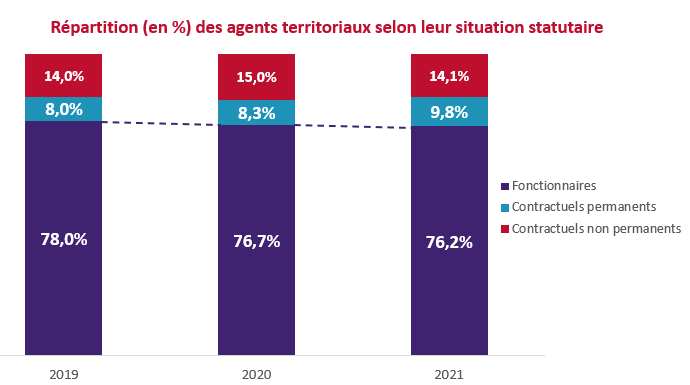 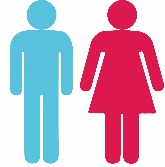 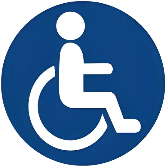 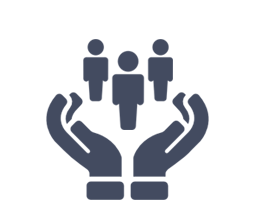 Usure professionnelle

Risque de perte des compétences
Responsabilité sociétale de l’organisation
Enjeux de recrutement et 
mobilité accrue
2 Se comparer pour s’orienter  Attractivité
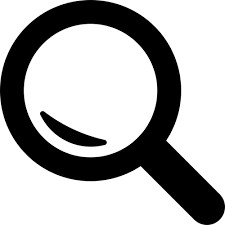 Selon la strate démographique des communes et le territoire haut-garonnais
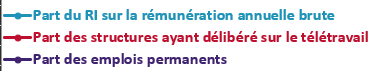 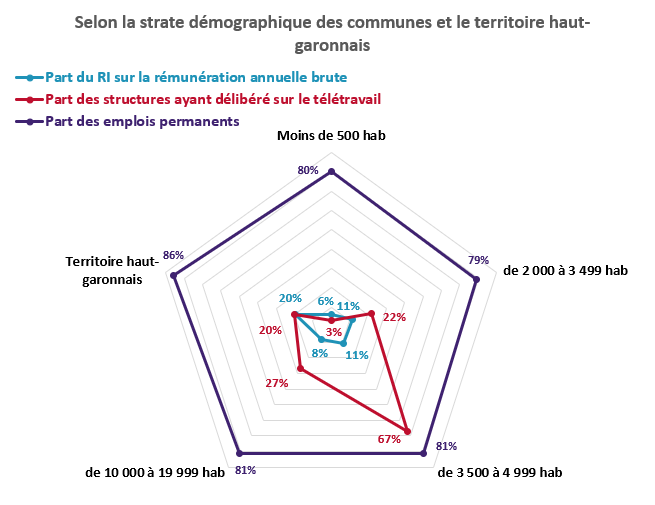 Sources : RSU 2021
2 Se comparer pour s’orienter  Absentéisme
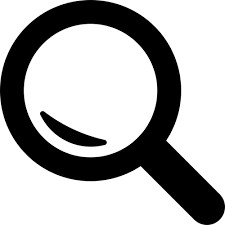 Selon la strate démographique des communes et le territoire haut-garonnais
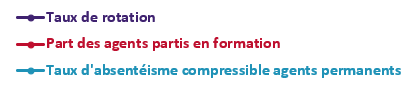 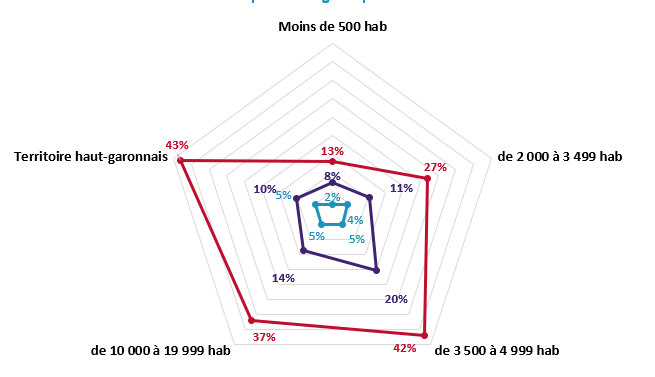 Sources : RSU 2021
3 Intégrer enjeux et spécificités de vos territoires
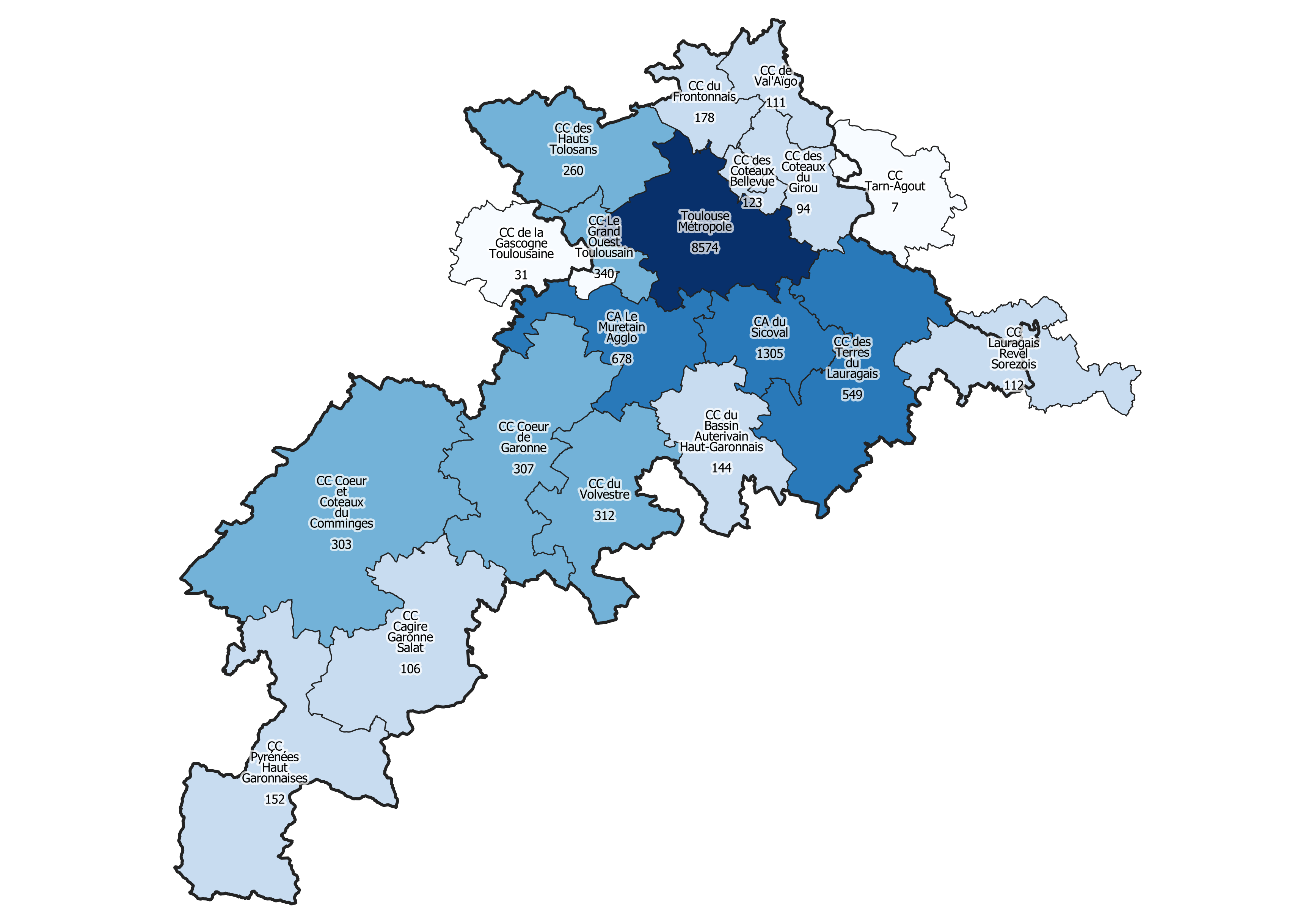 Un exemple de cartographie de la dynamique de l’emploi territorial haut-garonnais : identification via le nombre de postes publiés sur le SET
(période 1T 2019 au 2T 2023)
Le CDG31 : des expertises  complémentaires
L’ensemble de nos services en appui d’analyse de votre stratégie RH
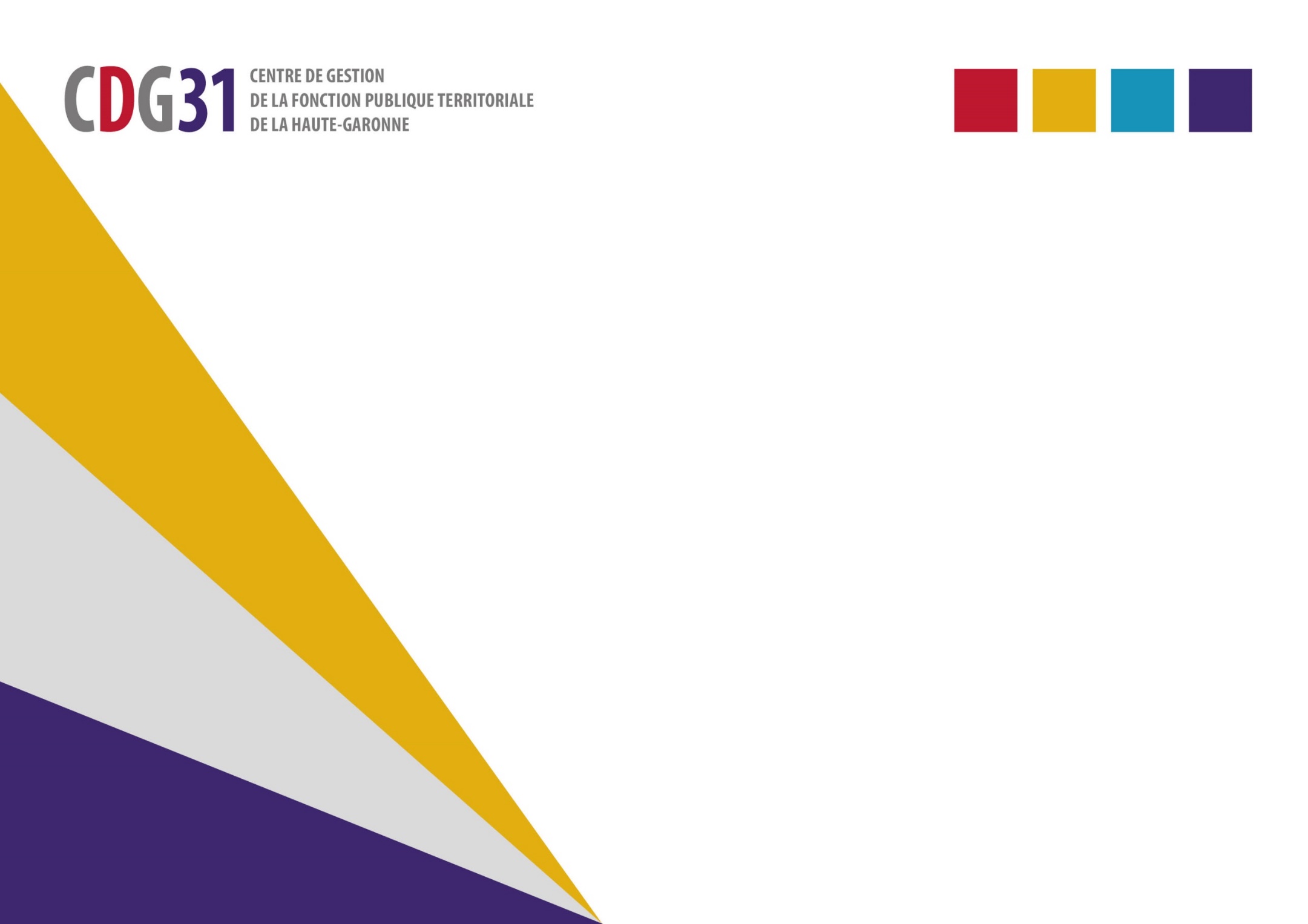 Attractivité
Prévention et santé
Accompagnement statutaire et expertise juridique
Emploi et apprentissage
Mission temporaire et aide au recrutement
Evolution professionnelle et mobilité
Médecine préventive
Prévention et maintien dans l’emploi
Retraite
Assurance et contrat groupe
Stratégie RH
Conseil en organisation 
Politique de rémunération
La data RH
Projets structurants RH accompagnés par le CDG31
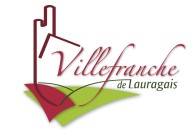 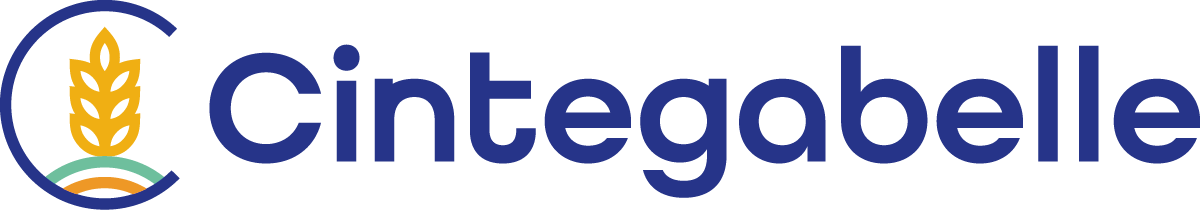 Jean Godemel
DGS de Villefranche de Lauragais

3 accompagnements  
Diagnostic RH
Lignes directrices de gestion
Projet d’administration
Sophie Clergerie
DGS de Cintegabelle

4 accompagnements 
Régime indemnitaire, 
Règlement intérieur, 
Lignes directrices de gestion,
Diagnostic RH
12
A vos tablettes !
Le site Internet du CDG31 
documents à votre disposition
Rdv à ne pas manquer ! 

Conférence régionale de l’emploi




Jeudi 21 mars 2024 
à l’Ecole des Mines d’Albi
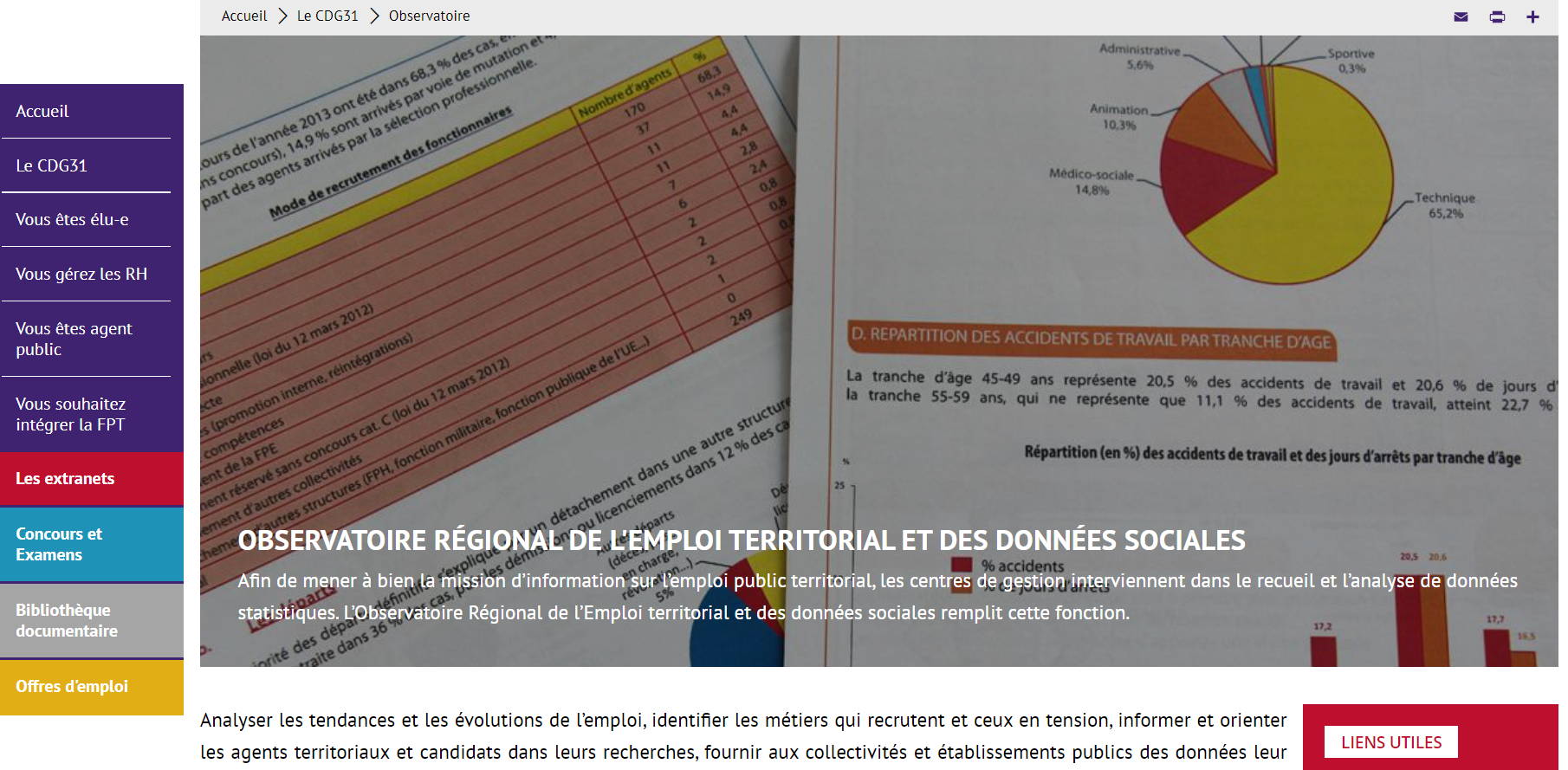 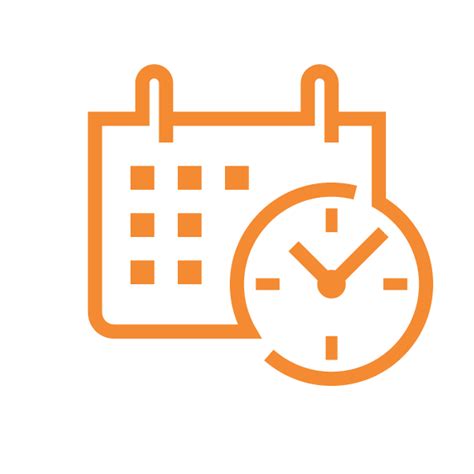 <
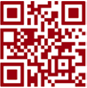 13
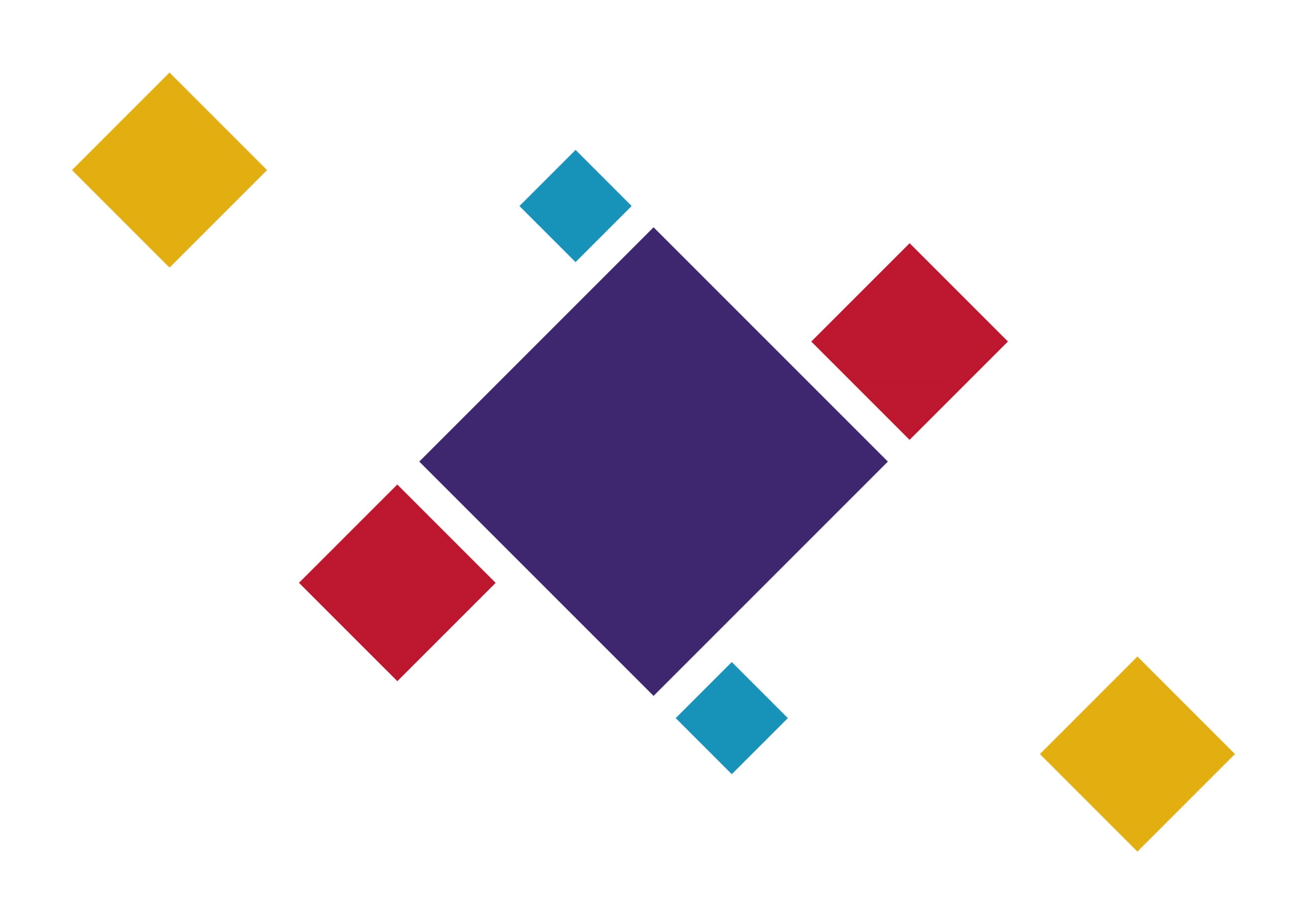 Centre de Gestion 
de la Fonction Publique Territoriale 
de la Haute-Garonne
© CDG 31. Tous droits réservés. [2022].
Toute exploitation commerciale est interdite